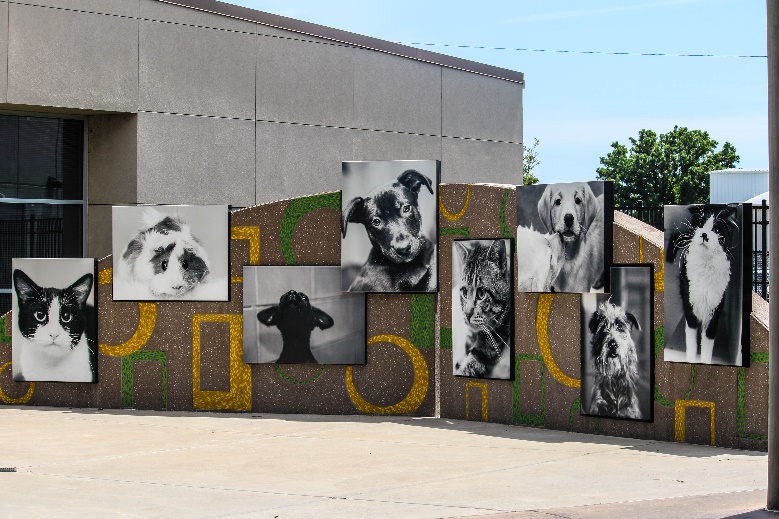 AFI 
Update
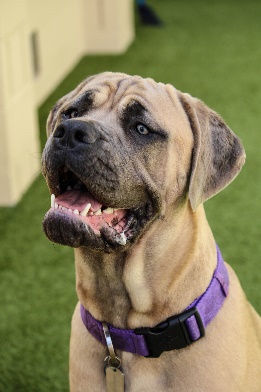 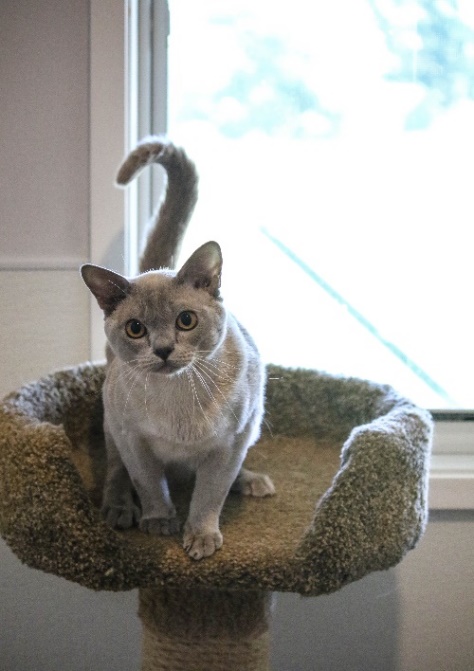 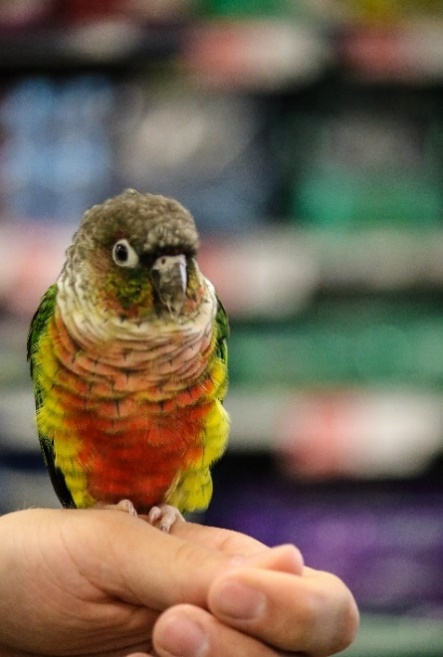 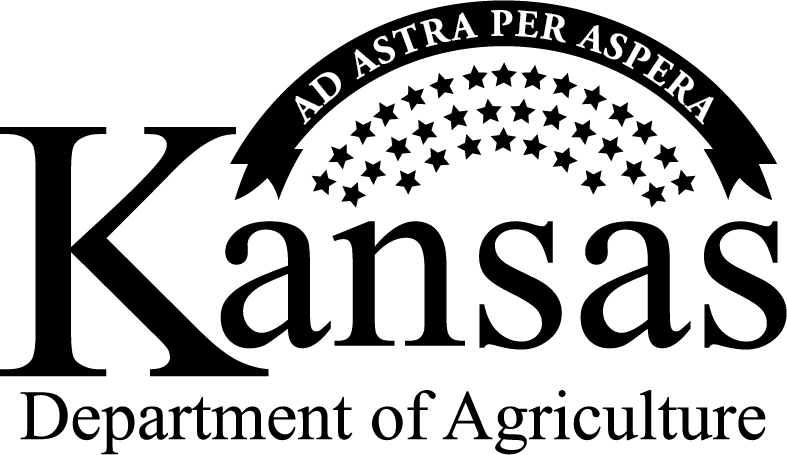 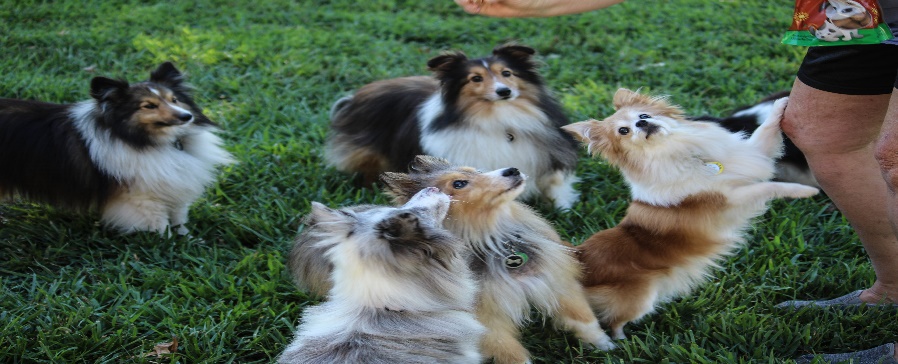 September 04, 2024
License Year 2023 Inspection Stats October 1, 2023 –  August 30, 2024
739 Total Inspections
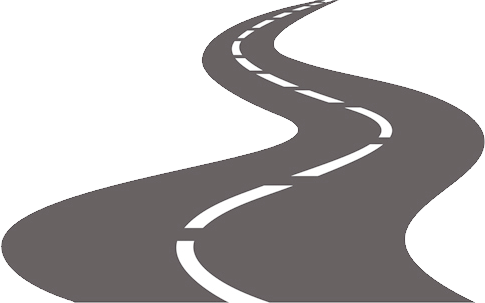 415 Routine
104 Complaints
77 
Pre-License Inspections
75
Re-Inspections Completed
38  Limited Scope Inspections
3 Requested Inspections
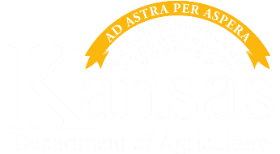 27 No Contacts
2
Facilities Licensed 2024October 1, 2023 – August 30, 2024
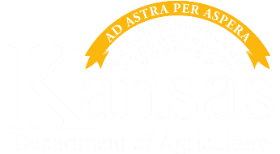 3
ComplaintsOctober 1, 2023 – August 30, 2024
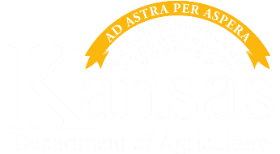 4
2024 Re-Inspection and No Contact fees October 1, 2023 – August 30, 2024
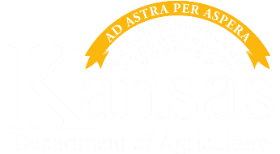 5
Closed Licenses
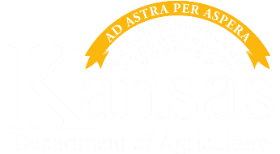 6
AFI “Reason to Believe” Letters
From March 1, 2024 to August 30, 2024:
73 RTB letters sent out
9 pending response
7 pending licensure
10 have become licensed
32 did not require licensure
2 referred to Legal
4 also being handled by local jurisdiction 
11 unable to locate correct address
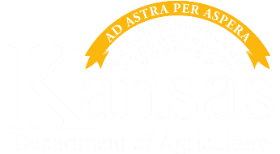 7
Upcoming AFI Webinars
October 8th: Dr. Erin Petro, the State Public Health Veterinarian will speak on communicable diseases in pet animals of public health importance.

December 10th: The Butler County Animal Response Team will speak about their organization and the events/situations they respond to.
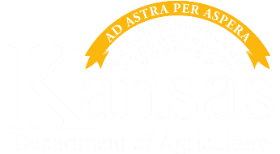 8
Upcoming AFI Regulation Update
Informal Public Comment Portal will remain open until end of day Monday, September 9th.

After the portal closes, KDA will spend time reviewing all comments and making decisions on any edits prior to starting the formal adoption process.

The formal adoption process takes a minimum of 1 year before any changes would go into effect.
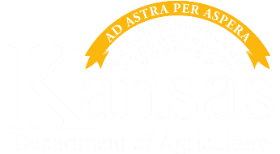 9
Dr. SmithAnimal Health Update
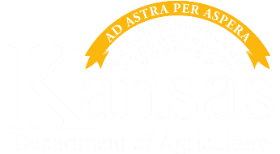 10
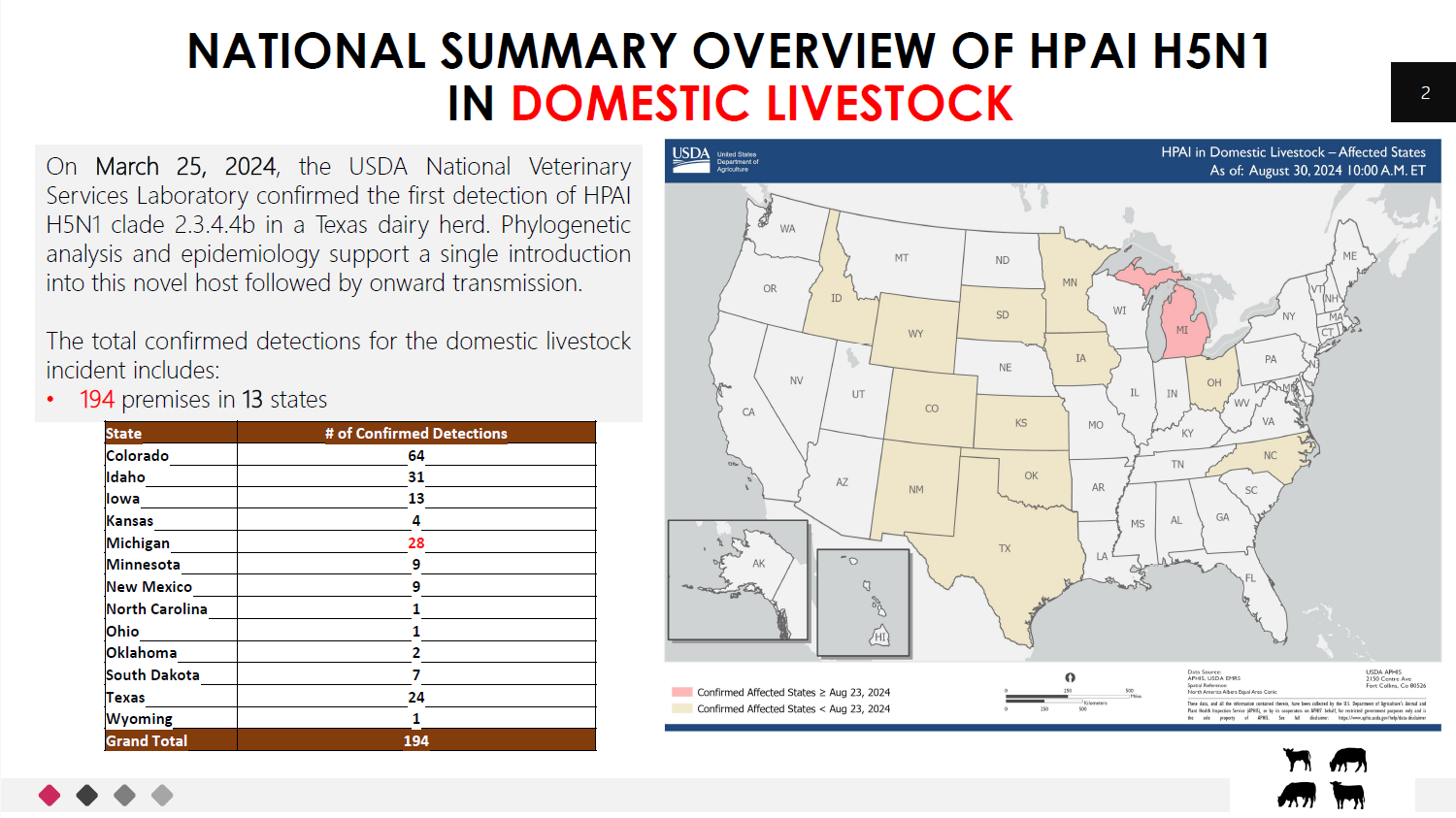 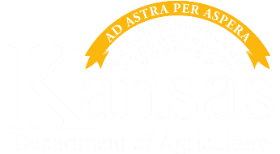 11
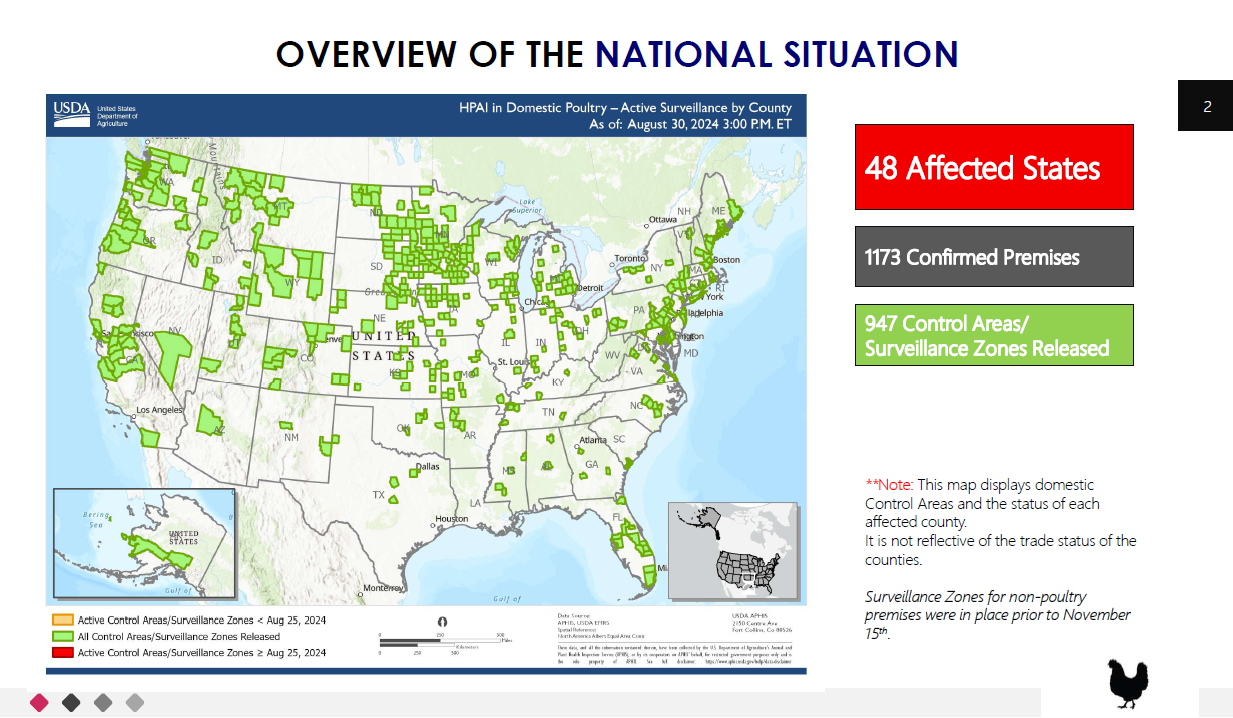 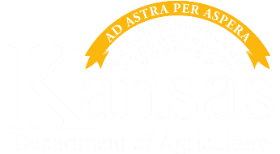 12
AFILegal Update
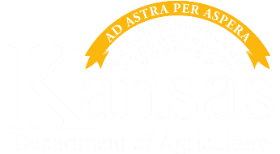 13
Enforcement
June 1, 2024 to August 30, 2024 New Orders
 AFI Orders issued
16 Civil Penalty Orders (CPO)
4 Consent Agreement and Final Order (CAFO) Breaches
1 Cease and Desist Order with Civil Penalties
1 License Suspension Order with Civil Penalties
4 License Revocation Orders with Civil Penalties
1 License Denial & License Revocation Order with Civil Penalties
1 License Denial with Civil Penalties and Cease and Desist Order
1 Legal Letter
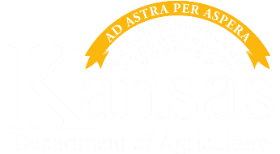 14
Three District Court Cases & 3 OAH Proceedings
1 case in Johnson County District Court
2 cases in Shawnee County District Court
3 OAH proceedings
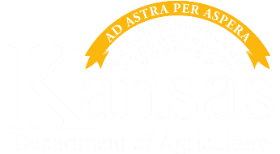 15
Updates by Dept Sec Olson and Asst Sec McGinn
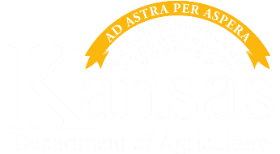 16